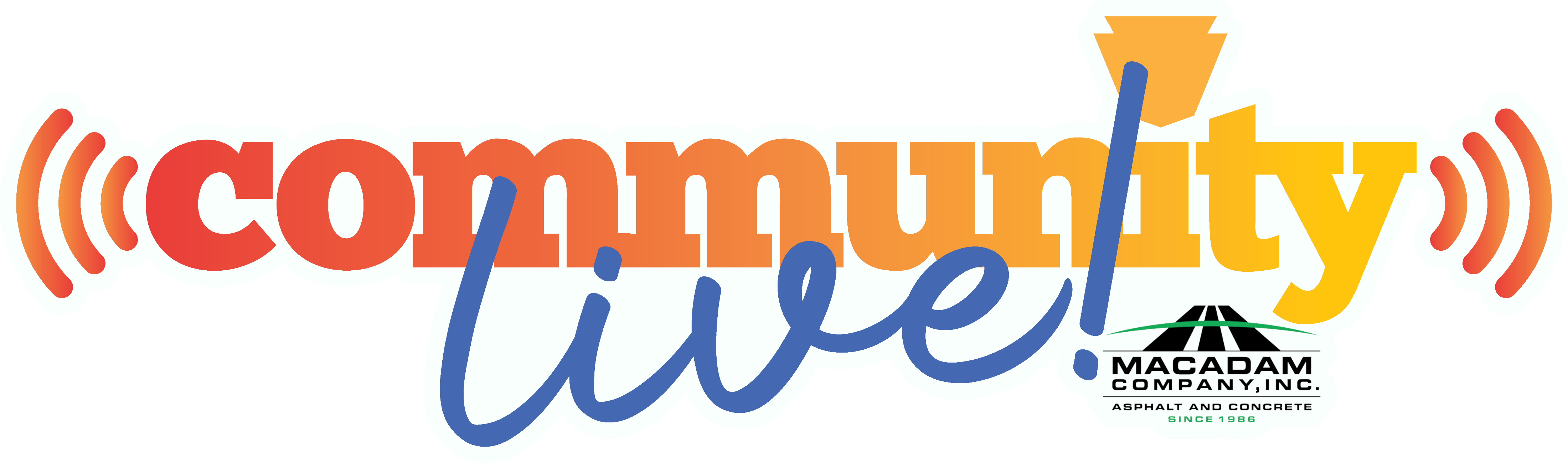 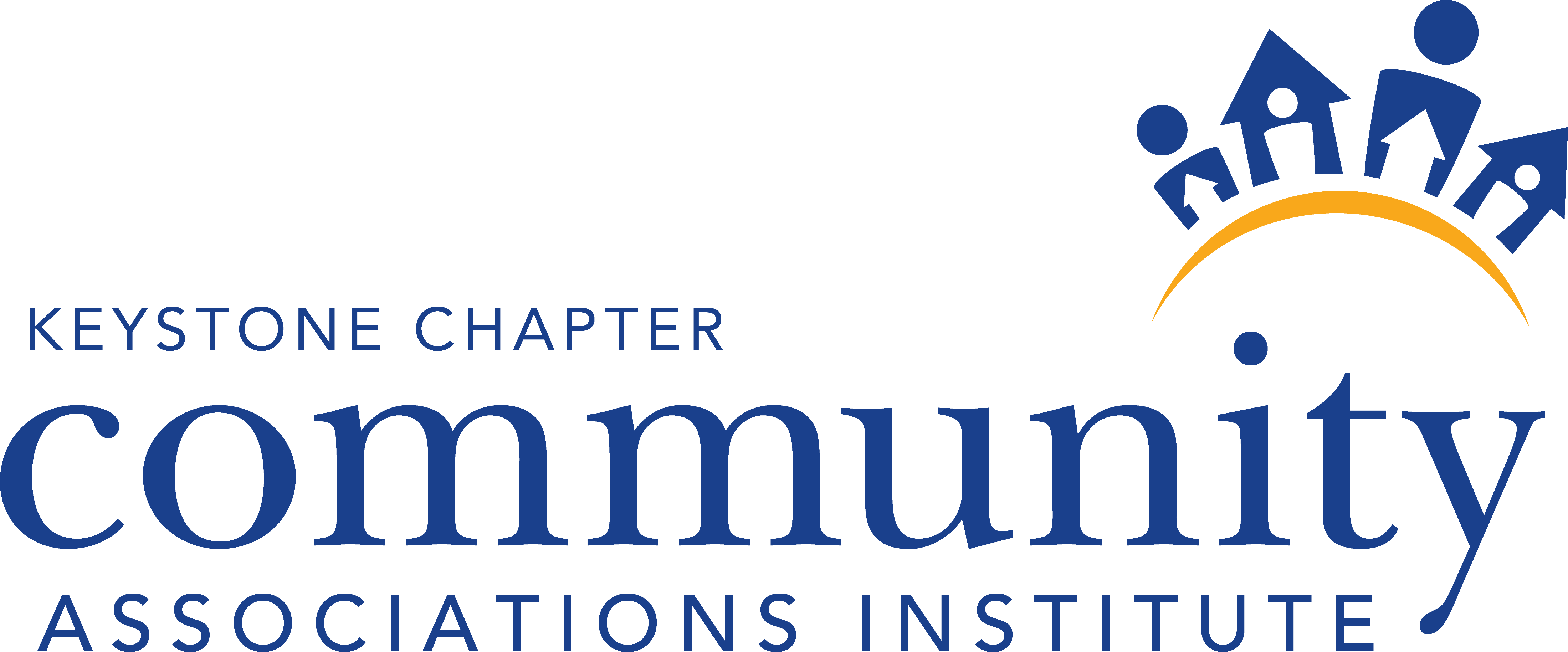 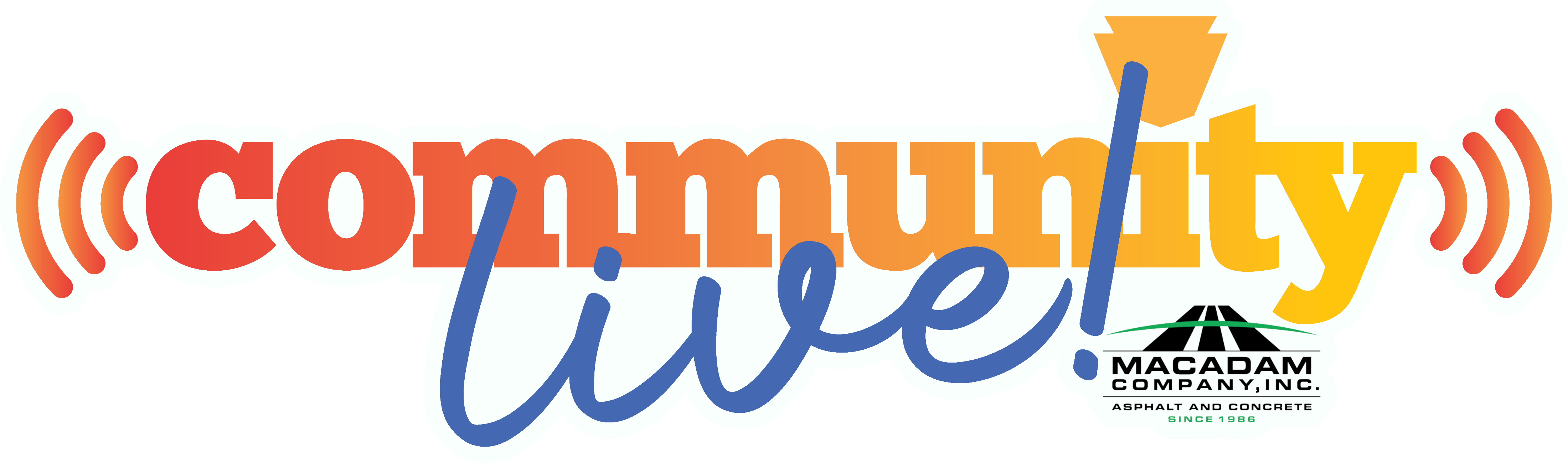 EDUCATION SESSION SPONSORS
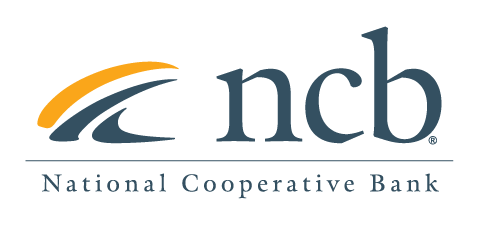 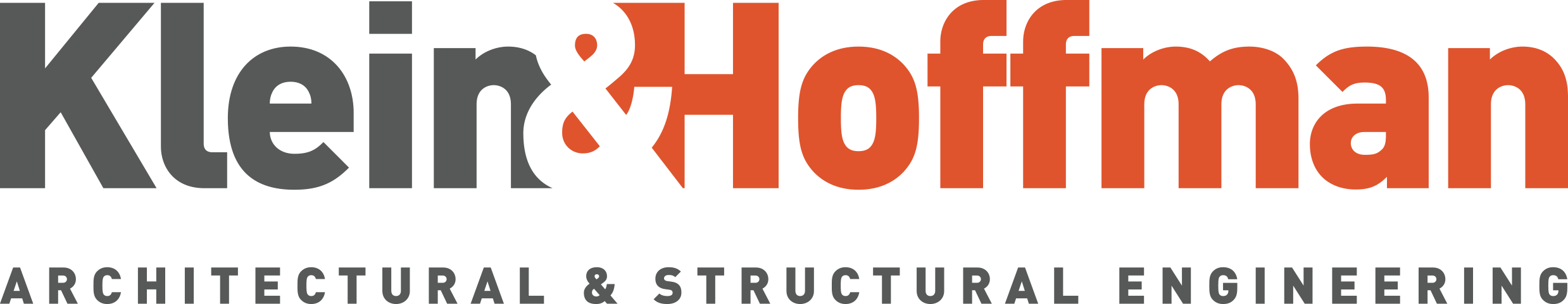 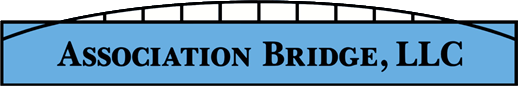 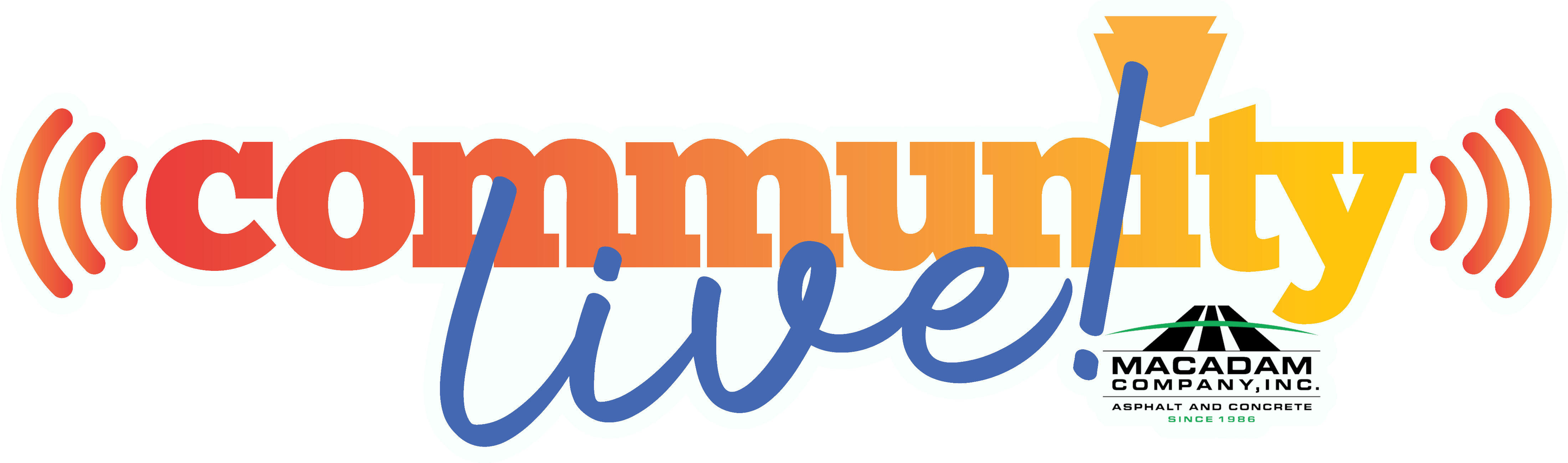 Session Title Here
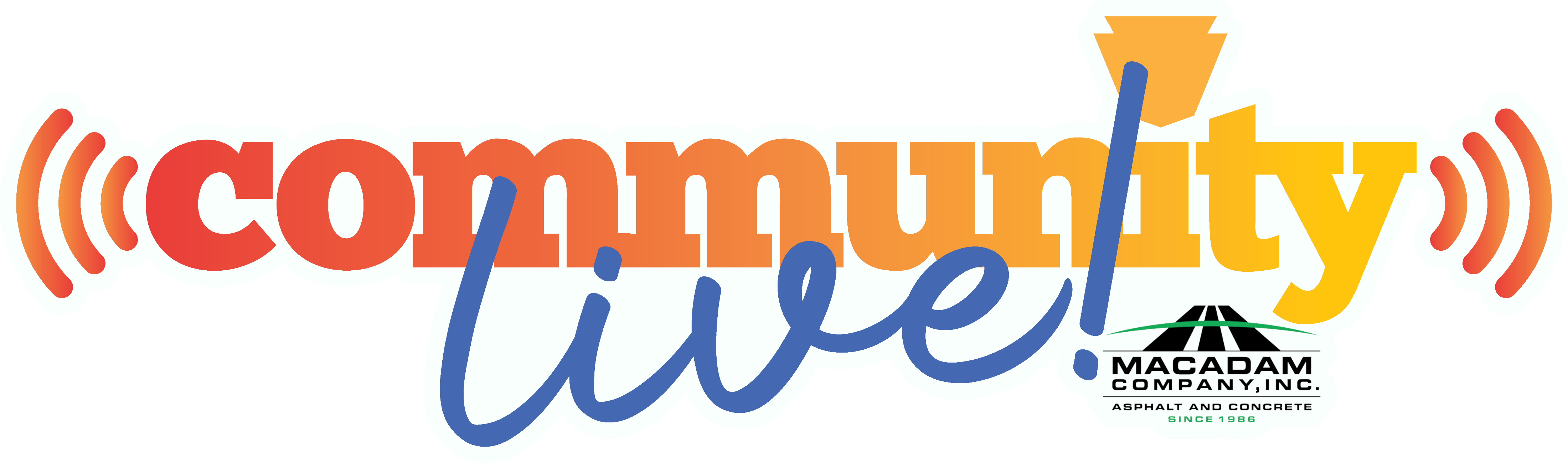 PRESENTED BY
Presenter’s NameTitle

Organization
Phone Number
Email Address
Presenter’s NameTitle

Organization
Phone Number
Email Address
company logo here
company logo here
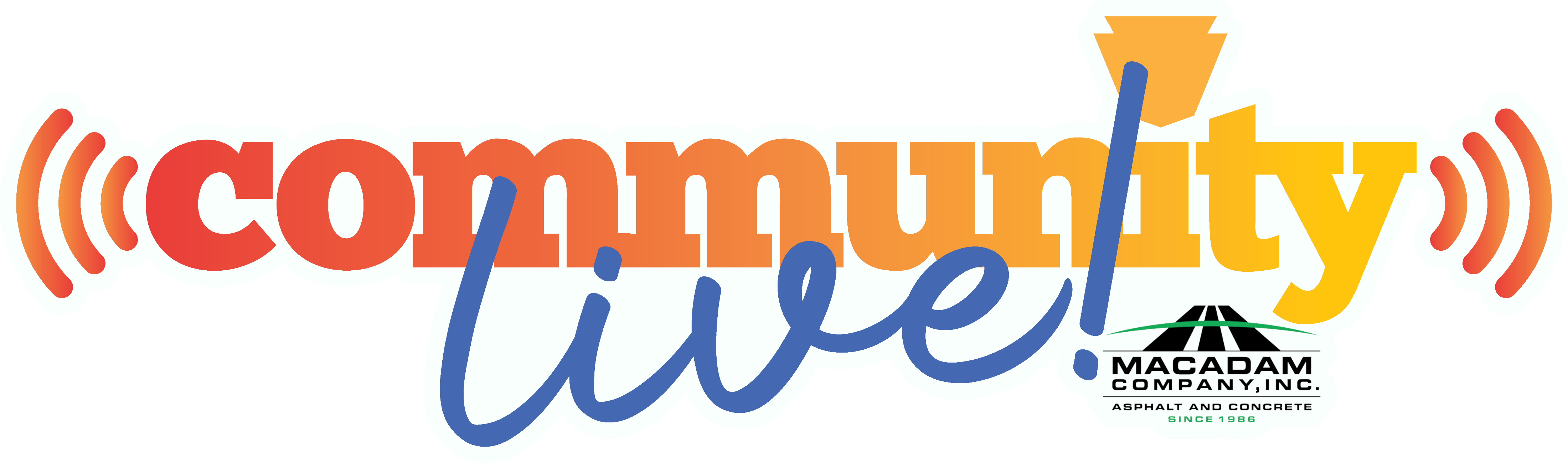 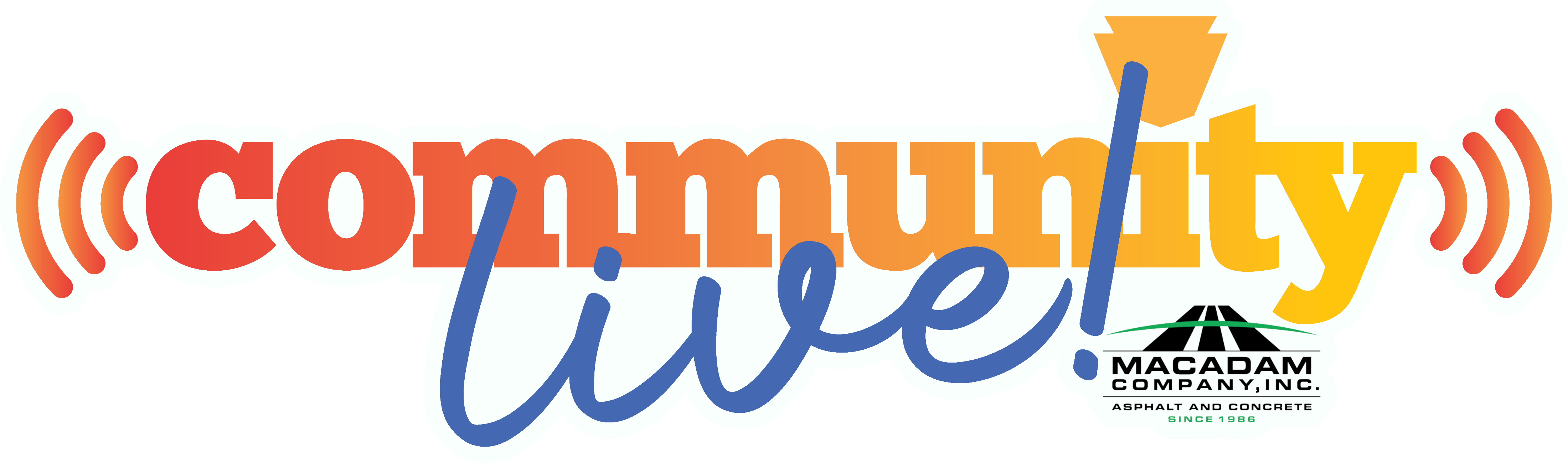 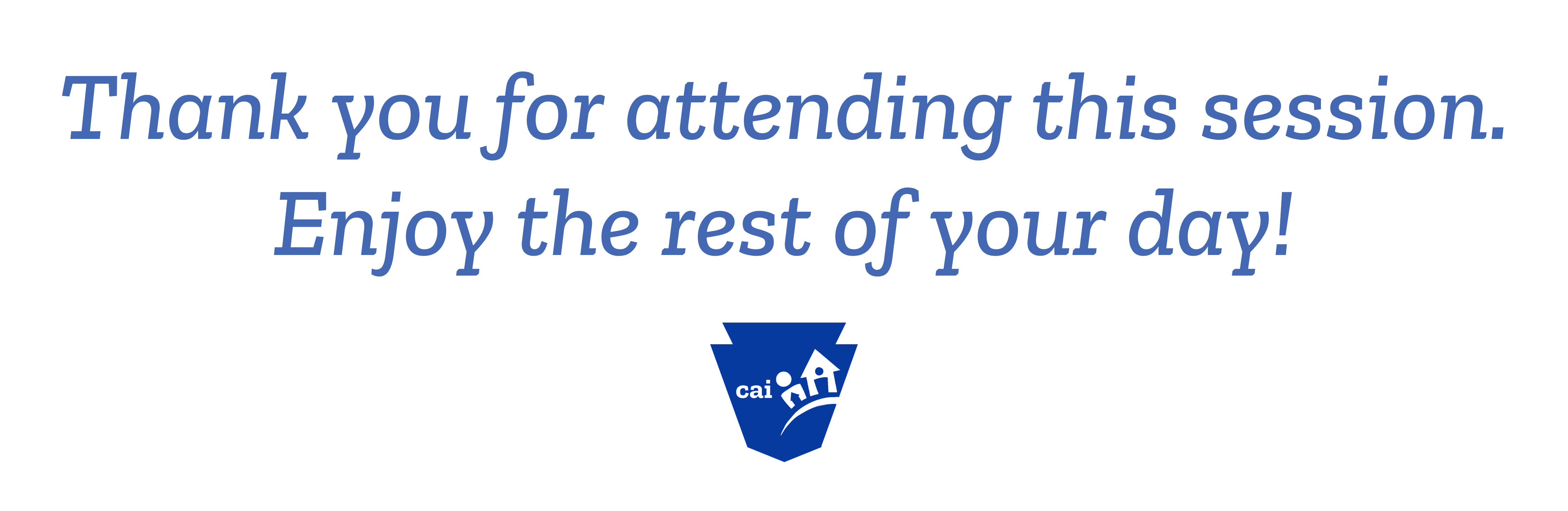